PROJECT 4/ UNIT 3
HEALTH PROBLEMS & TREATMENTJANUARY, 2014
Illnesses
What’s the matter?
What’s wrong?
headache
I’ve got a headache.
He’s got a headache.
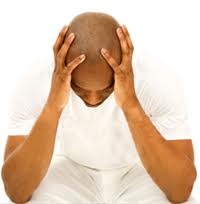 toothache
I’ve got a toothache.
He’s got a toothache.
earache
I’ve got an earache.
He’s got an earache.
stomachache
I’ve got a stomachache.
She’s got a stomachache.
backache
I’ve got a backache.
He’s got a backache.
sore thorat
I’ve got a sore throat.
He’s got a sore throat.
cold
I’ve got a cold.
She’s got a cold.
temperature/ fever
I’ve got a temperature/ fever.
He’s got a temperature/ fever.
cough
I’ve got a cough.
He’s got a cough.
flu
I’ve got flu.
He’s got flu.
runny nose
I’ve got a runny nose.
He’s got a runny nose.
bleeding nose
I’ve got a bleeding nose.
She’s got a bleeding nose.
Her nose is bleeding.
measles
I’ve got measles.
He’s got measles.
broken leg
I’ve got a broken leg.
He’s got a broken leg.
My leg is broken.
His leg is broken.
broken arm
I’ve got a broken arm.
He’s got a broken arm.
My arm is broken.
His arm is broken.
cut
I cut my palm/ hand.
I’ve got a cut.
He’s got a cut.
eye infection
I’ve got an eye infection.
He’s got an eye infection.
sunburn
I’ve got a sunburn.
He’s got a sunburn.
hiccups
I’ve got hiccups.
He’s got hiccups.
I’ve/ She’s/ He’s  got
a headache
a toothache
an earache
a stomachache
a backache
a sore throat
a cold
a temperature/ fever
a cough
the flu
a runny nose
a bleeding nose
the measles
a broken leg/ arm
a cut
an eye infection
a sunburn
the hiccups
feel
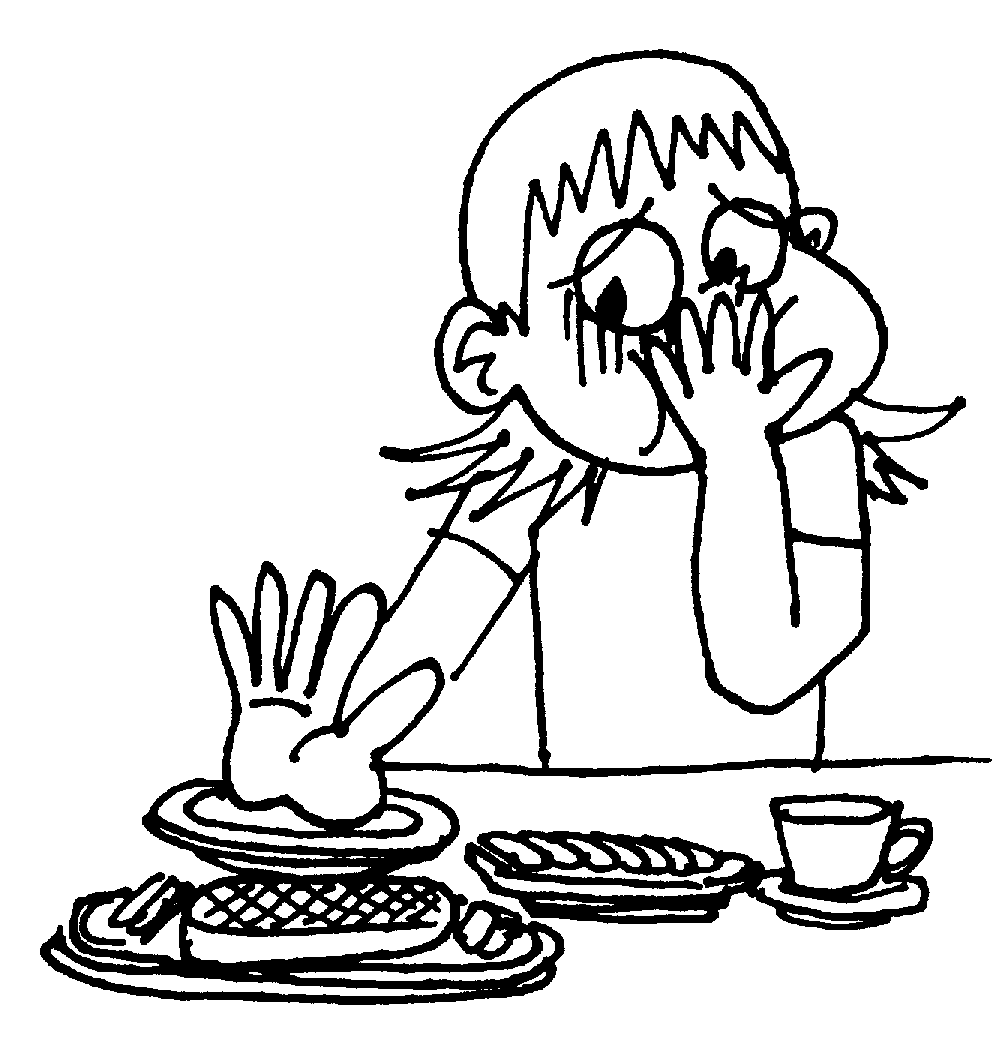 sick
dizzy
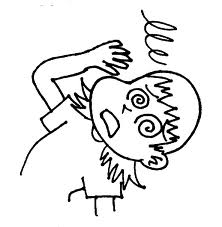 hurt
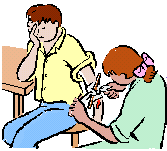 an arm
a leg
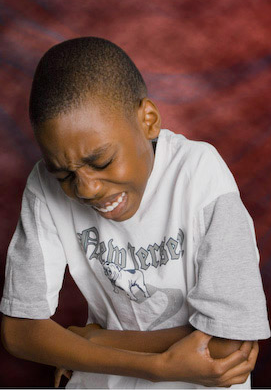 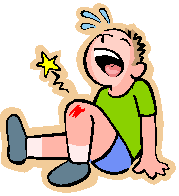 It’s bleeding.
It’s painful.
It’s swollen.
cut
a finger
an arm



It’s bleeding.
It’s painful.
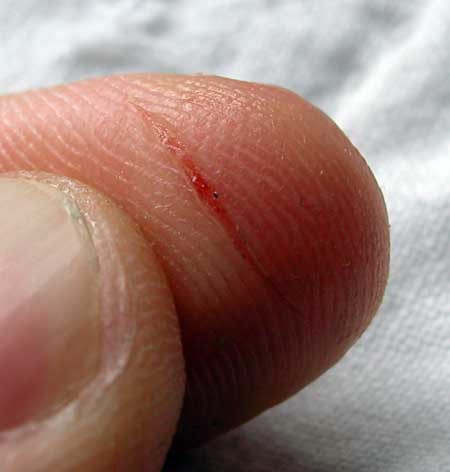 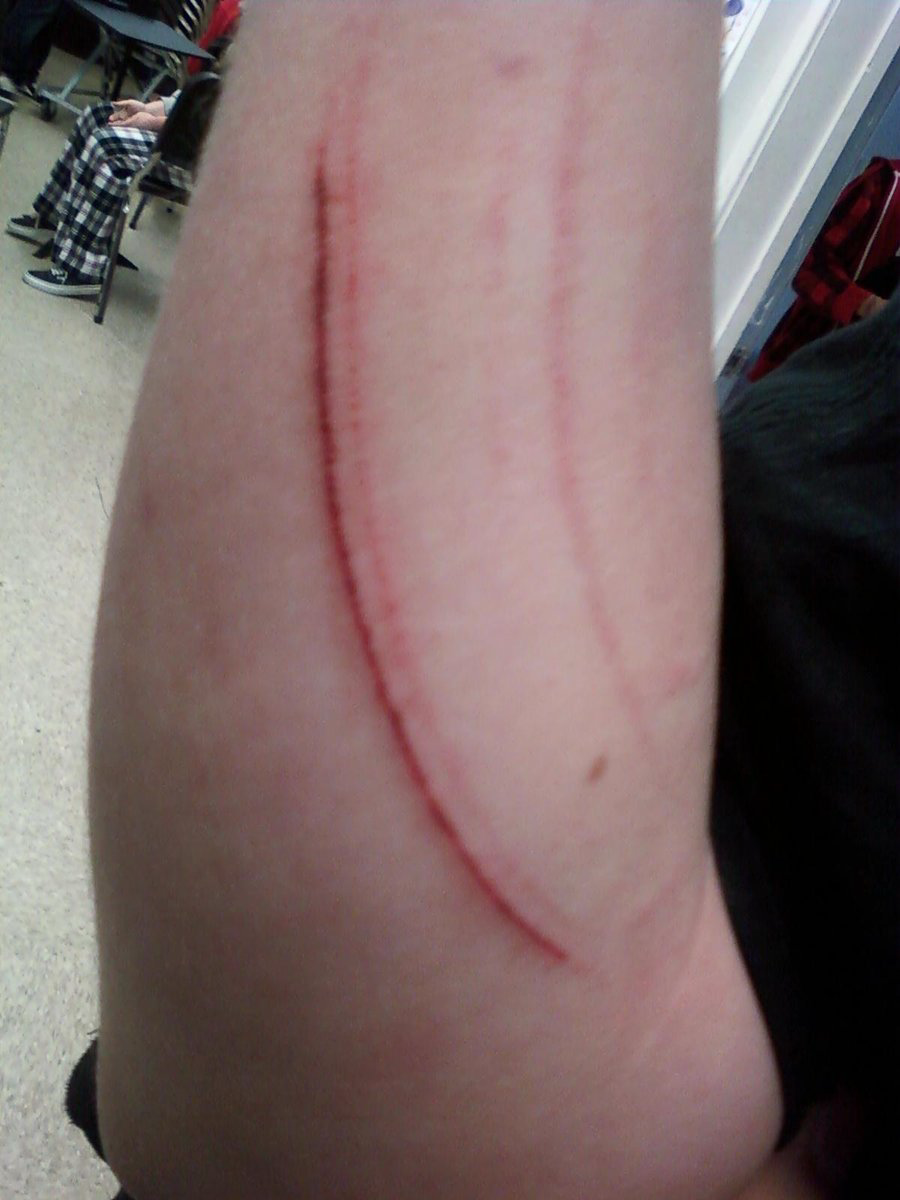 sprain
ankle


It’s painful.
It's swollen.
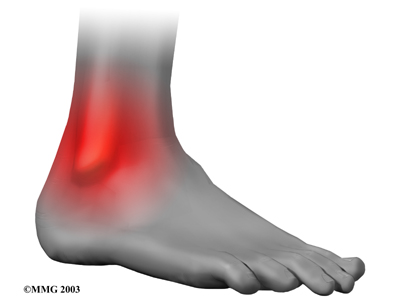 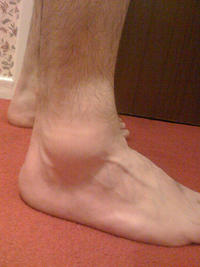 rash
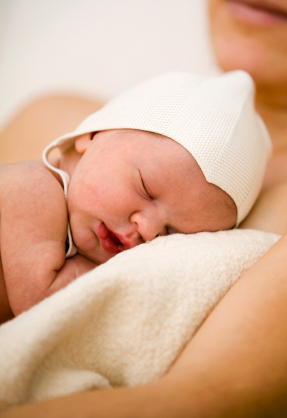 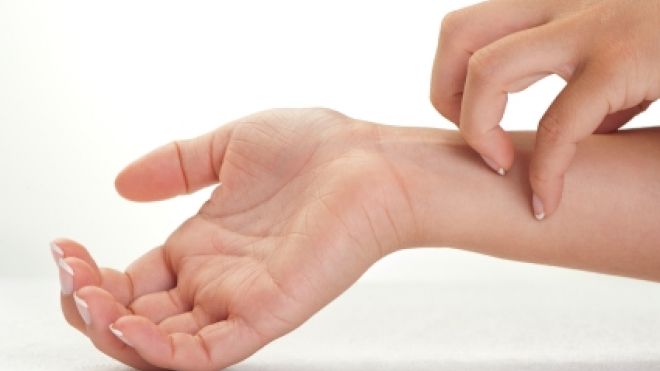 It’s (a bit) red.
It’s painful.
It’s itchy.
Look at the picture. What’s the problem?
Tito has a broken leg.
Steve has a stomachache.
Joanne has a a sore throat.
Tam has a sprained ankle.
Dana has an earache.
I feel/ He feels sick/ dizzy.
I hurt my arm/leg.
I cut my finger/arm.
I sprained my ankle.
I’ve got a skin rash.
It’s painful.
It’s bleeding.
It’s swollen.
It’s a bit red.
It’s itchy.
Match the sentences with the correct picture
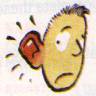 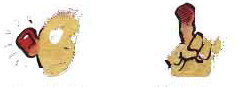 It's bleeding.    
It's painful.
It's a bit red.
It's swollen
It's itchy.
It's sore.
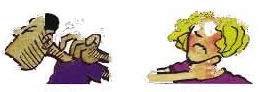 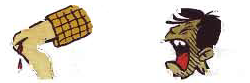 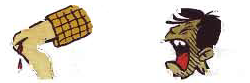 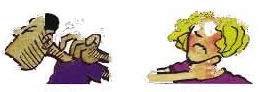 Going to the doctor’s
1 make an appointment
2 tell your symptoms/ problems
3 the doctor examines you
4 diagnosis
5 treatment: -write a prescription
			  -medicine
6 get better-> check up
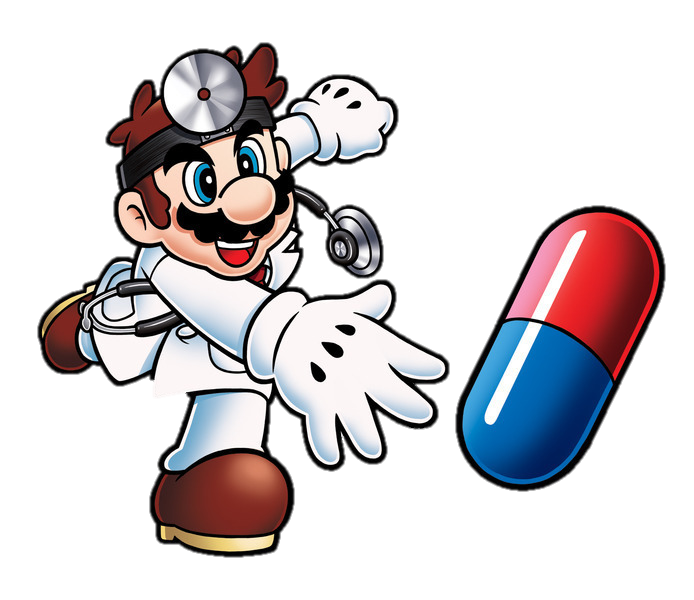 treatment
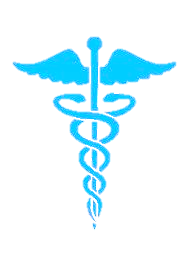 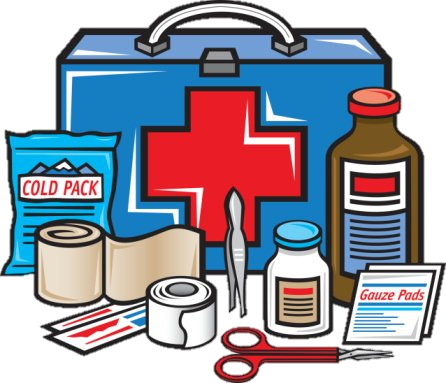 first aid kit
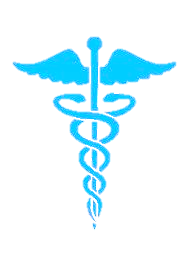 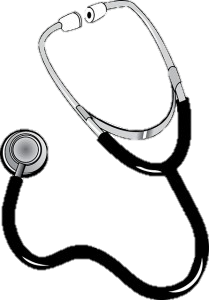 stethoscope
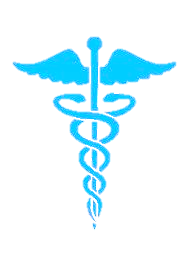 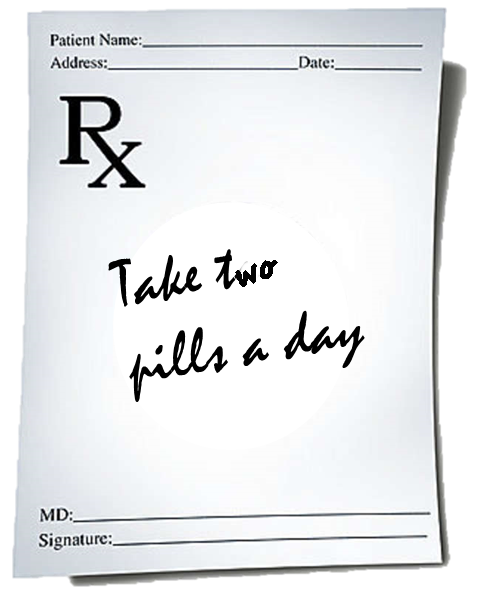 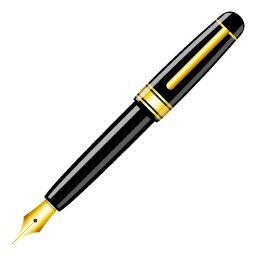 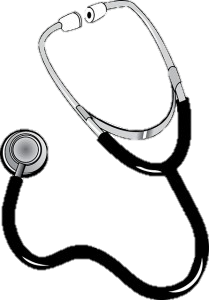 prescription
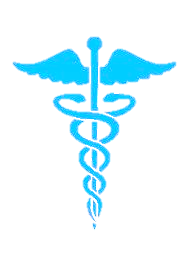 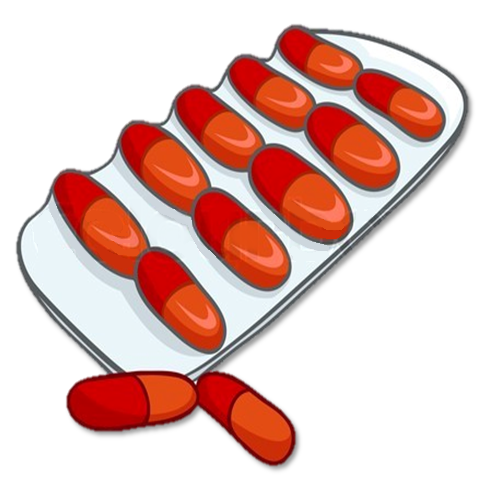 tablets/pills/ capsules
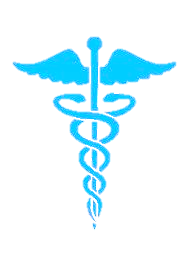 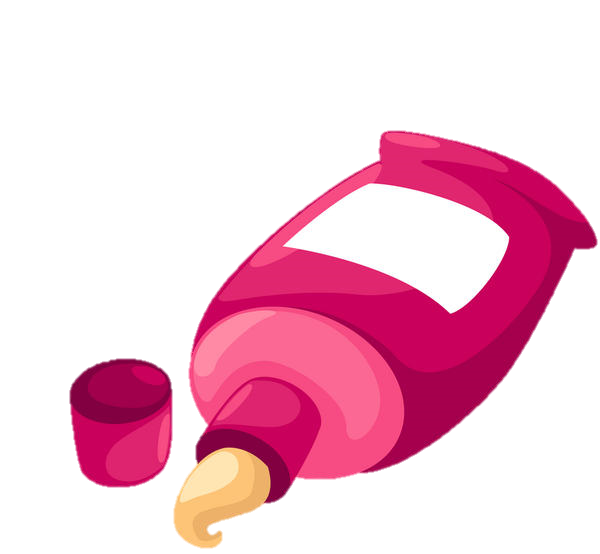 ointment
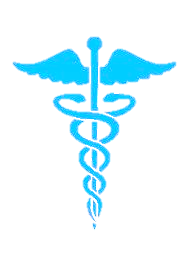 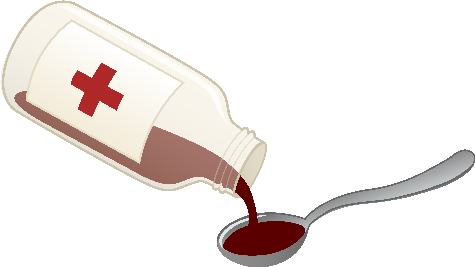 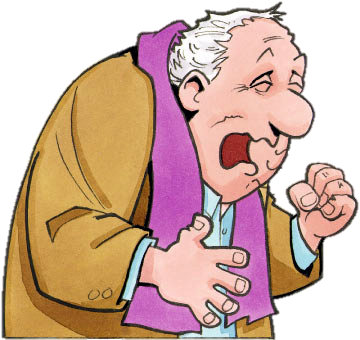 syrup
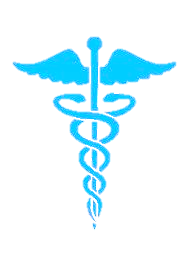 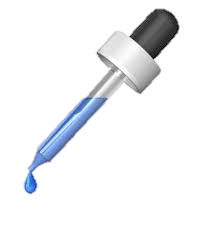 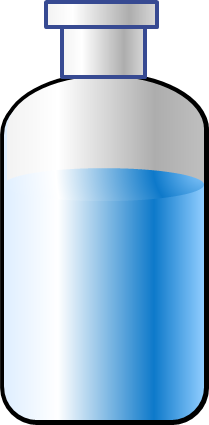 drops
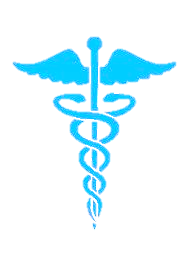 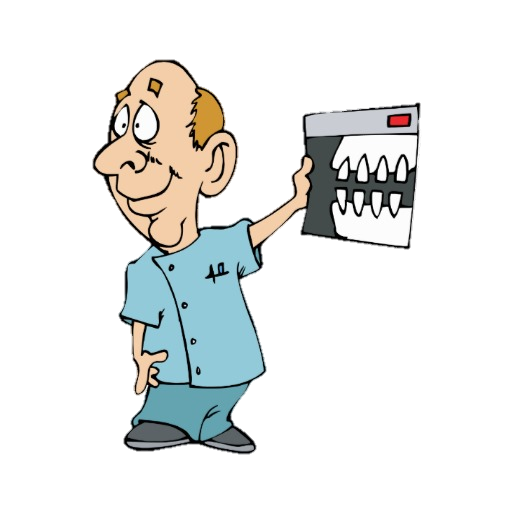 X-ray
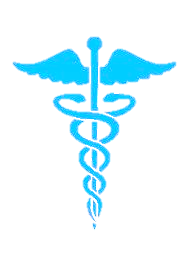 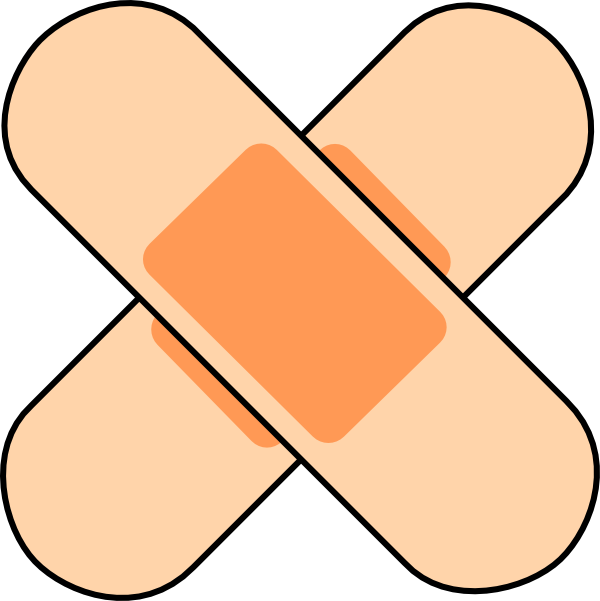 band aid
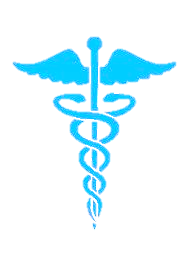 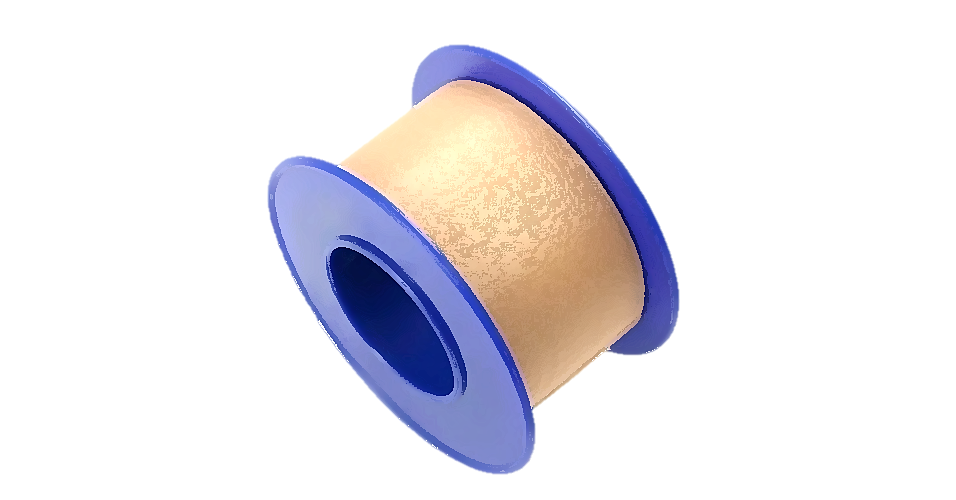 plaster
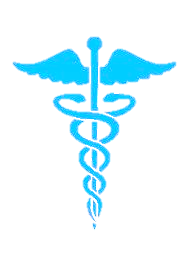 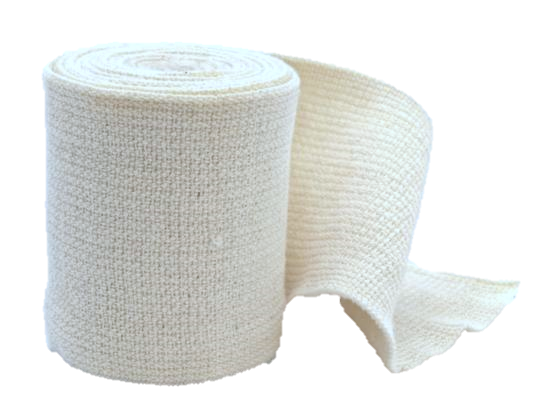 bandage
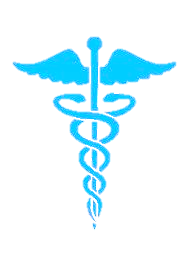 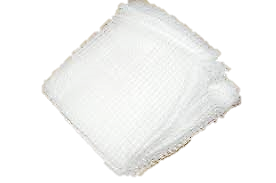 gauze
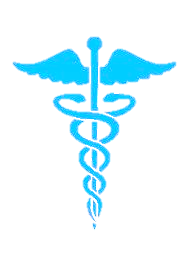 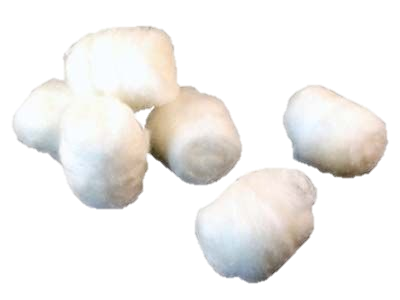 cotton
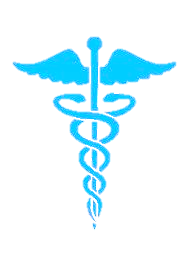 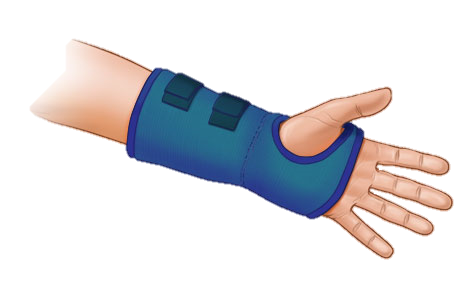 splint
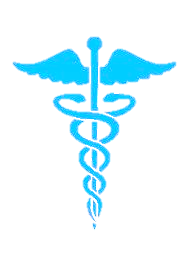 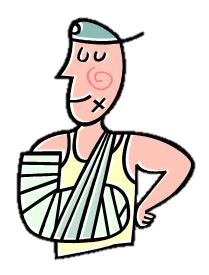 sling
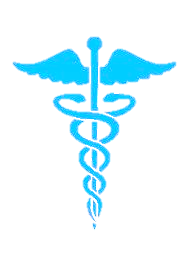 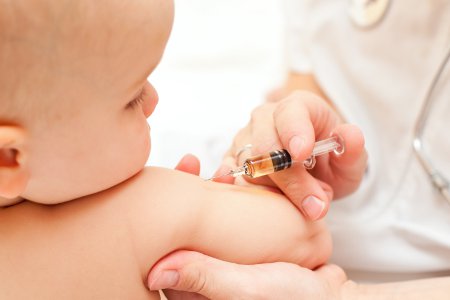 vaccine
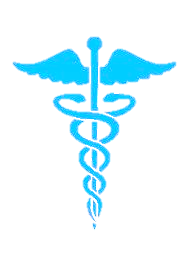 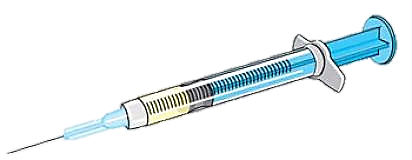 injection
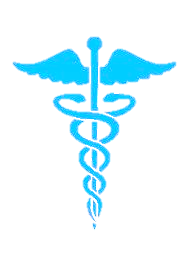 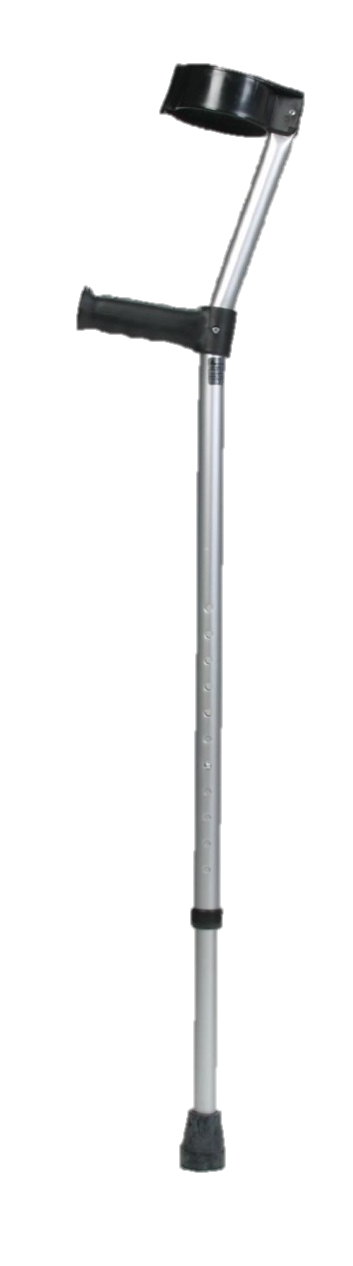 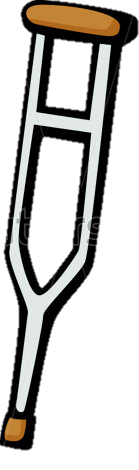 crutch
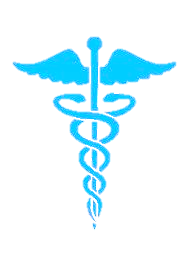 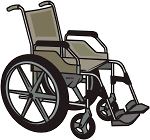 wheelchair
Treatment
prescription
tablets/ pills
ointment
syrup
drops
x-ray
plaster
bandage
gauze
cotton
splint
sling
vaccine
injection
crutch
wheelchair
What problems do you use these treatments for?
Label these things
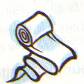 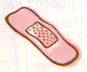 tablets
bandage
plaster
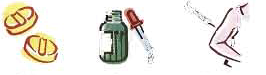 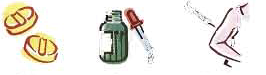 drops
injection
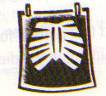 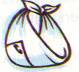 sling
x-ray
complete the card for each patient
Patient 1
Problem: ____________________
Diagnosis: ___________________
Treatment: ___________________
complete the card for each patient
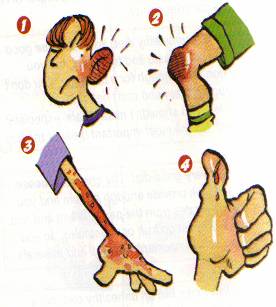 Patient 2
Problem: ____________________
Diagnosis: ___________________
Treatment: ___________________
complete the card for each patient
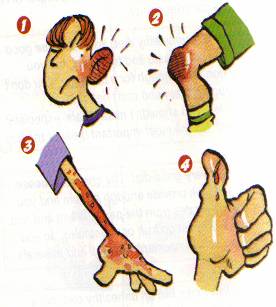 Patient 3
Problem: ____________________
Diagnosis: ___________________
Treatment: ___________________
Fill in the gaps with suitable words.
1.If you want to find out someone’s temperature, use a____________ 
2. I’ve got a _______________ nose. I suppose it’s a cold coming on.
3. It was quite a bad cut and it was bleeding, so I put on a_________ .
4. I think he’s broken his leg. Quick, someone call an____________ .
5.He was ten kilos overweight and was advised to go on a________ .
6. If you want some pills, you’ll have to ask the doctor for a_______ .
7. If you’ve got measles, your skin is covered in ________________.
8. I think you take too many sleeping __________________.
pills
thermometre
diet
prescription
spots
plaster
runny
ambulance